Séance d’informationOrFo 2023
OrFo 2023
Août 2021 : le SEFRI approuve l'ordonnance sur la formation 2023 et le plan de formation 2023

La nouvelle formation commerciale de base entrera en vigueur au début de l'apprentissage en 2023.

Les apprentis des volées 2021-24 et 2022-2025 continueront à être formés selon l’OrFo 2012.
2
OrFo 2023 / Séance d'information
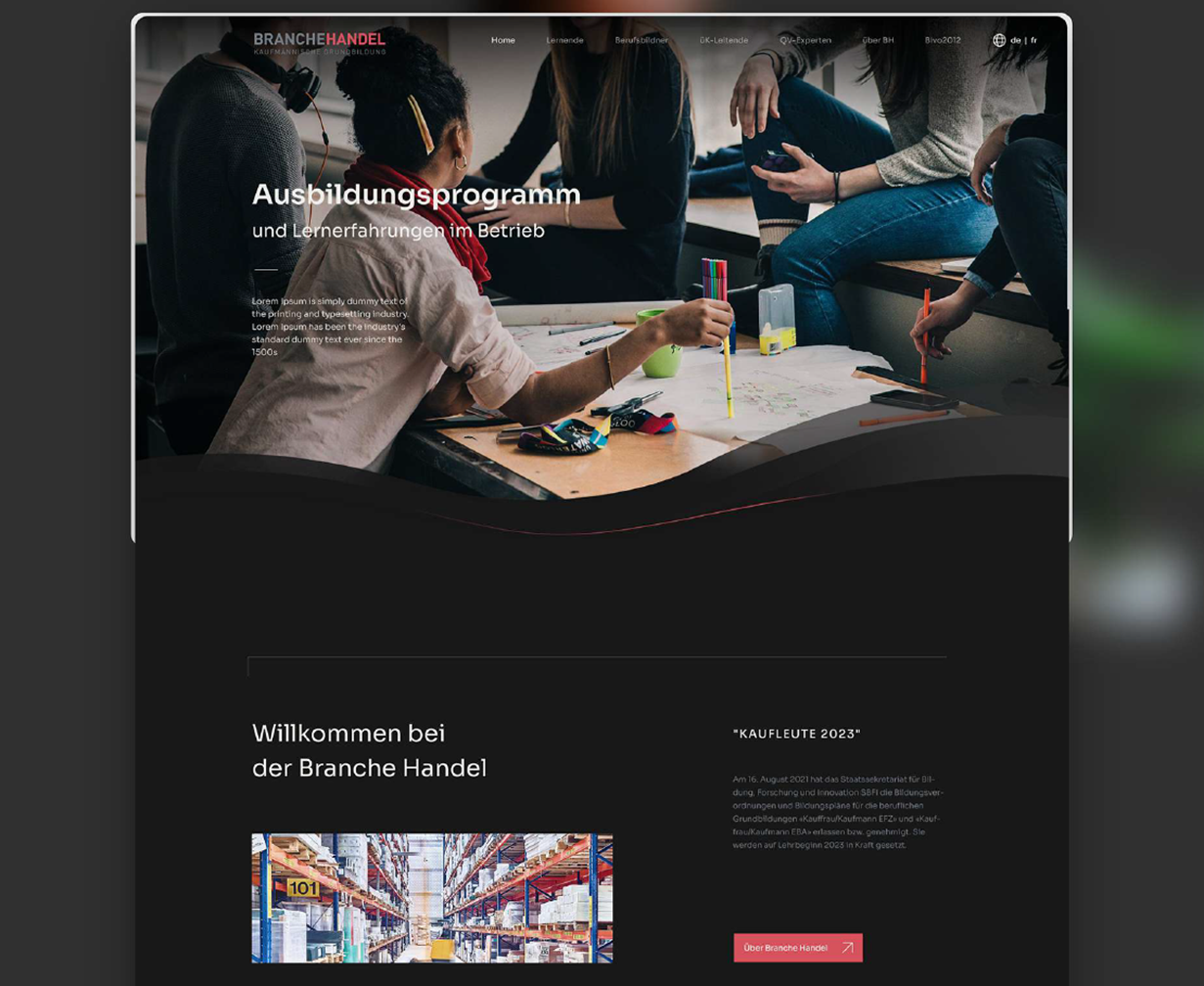 3
OrFo 2023 / Séance d'information
l'orientation compétence
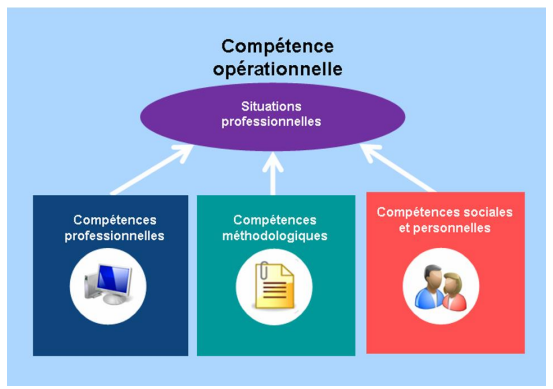 OrFo 2023
OrFo 2012
4
OrFo 2023 / Séance d'information
profil de qualification
5
OrFo 2023 / Séance d'information
[Speaker Notes: Profil de qualification

Profil de qualification identique pour les entreprises formatrices et les écoles professionnelles

Profil de qualification identique pour toutes les branches]
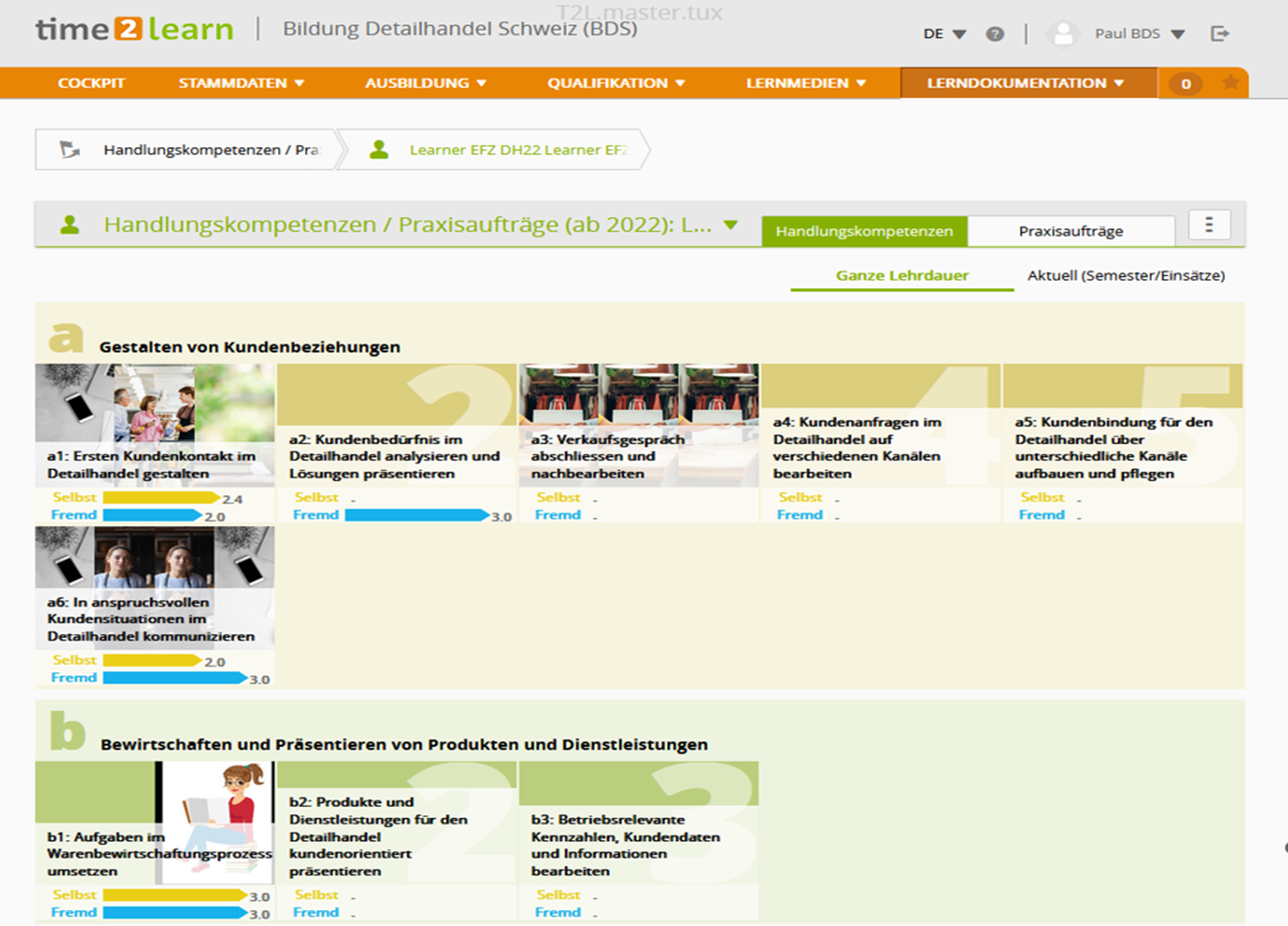 6
OrFo 2023 / Séance d'information
Coopération entre les lieux de formation
7
OrFo 2023 / Séance d'information
Recrutement
Les exigences pour les apprentis commerciaux ne changeront pas fondamentalement.

Pensez aux langues et aux options.
8
OrFo 2023 / Séance d'information
Ecole professionelle
Orientation compétences, c'est-à-dire nouvelle structure de sujet

Plus de profils

Langues : Choix obligatoire pour la 2ème langue étrangère

Options : en 3ème année d'apprentissage

MP1
9
OrFo 2023 / Séance d'information
Langues
Deux langues étrangères pour tout le monde

Dans la première langue étrangère, les apprentis acquièrent des compétences orales et écrites approfondies.

Il existe deux options pour la deuxième langue étrangère:
Dans la première offre, les apprenants acquièrent des compétences orales et écrites fondées comme dans la première langue étrangère. (comprendre B1 / parler B1 / écrire B1)
La deuxième offre est axée sur la communication orale et l'acquisition de compétences culturelles. (comprendre B1 / parler B1 / écrire A2)
10
OrFo 2023 / Séance d'information
Options
En troisième année de formation
Élection en fin de deuxième année de formation par les parties au contrat d'apprentissage
EP avancé
pratique en entreprise

Finances
Communication en langue nationale
Communication en langue étrangère 
Technologie
11
OrFo 2023 / Séance d'information
MP
EP : orienté matière (syllabus MP)

Langues :
2. Langue étrangère B1 obligatoire

Option :
finance
Communication dans la langue locale
communication en langue étrangère
12
OrFo 2023 / Séance d'information
Entreprise
13
OrFo 2023 / Séance d'information
Plan de formation
Cahier des charges opérationnel (divisions, formateurs pratiques, travails, remplacement)

(tableau de coopération)

Attribuer des compétences

Définir les travaux pratiques (mandats pratiques spécifiées ou auto-formulées)
14
OrFo 2023 / Séance d'information
Mandats pratiques
Instrument avec lequel l'acquisition de compétences dans l'entreprise est soutenue.

Chaque mandat pratique comprend des travaux pratiques.

Mandat pratique OrFo '23 ≠ objectif d’évaluation OrFo '12 

Des mandats pratiques sont disponibles dans time2learn pour chaque compétence
 L'entreprise les sélectionne et/ou formule ses propres missions pratiques
15
OrFo 2023 / Séance d'information
Mandats pratiques
Example:
Compétence opérationnelle d3: Mener des entretiens de vente et de négociation avec des clients et des fournisseurs
 
Les employés de commerce mènent des entretiens de vente et de négociation dans la langue nationale de la région ou dans une langue étrangère. Ils clarifient les besoins, préparent des offres pour les clientes argumentent lors des entretiens de vente en se concentrant sur les avantages. Si nécessaire, les employés de commerce demandent des offres de fournisseurs potentiels, les vérifient et en tirent des arguments pour les entretiens de vente ou de négociation. Ils les terminent en temps opportun. Les employés de commerce analysent les feed-back des clients et des fournisseurs et en tirent des mesures d’optimisation pour leurs futurs entretiens.
16
OrFo 2023 / Séance d'information
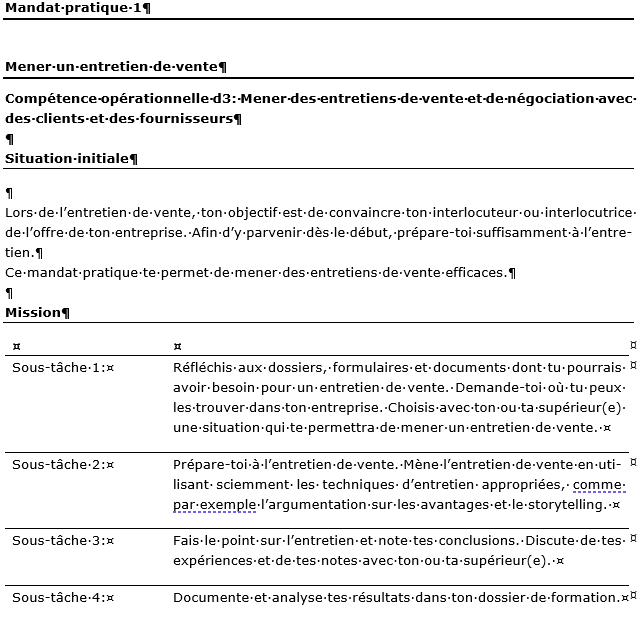 17
OrFo 2023 / Séance d'information
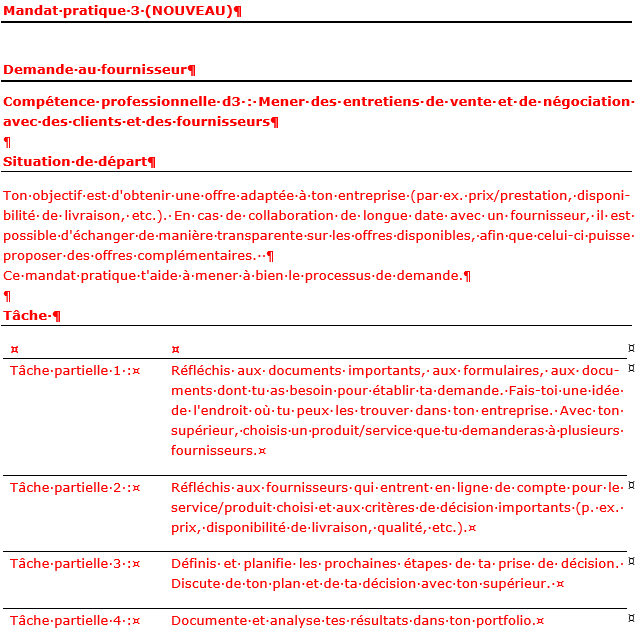 18
OrFo 2023 / Séance d'information
Grille de compétences (pas de note)
Sert à déterminer l'emplacement et le développement

Une ou deux questions clés par mandat pratique (seront remplies automatiquement par time2learn)

L'apprenant y répond dans l'auto-évaluation

Le formateur pratique y répond dans l'évaluation externe

Lorsque? Tout le temps, au plus tard à la fin du semestre
19
OrFo 2023 / Séance d'information
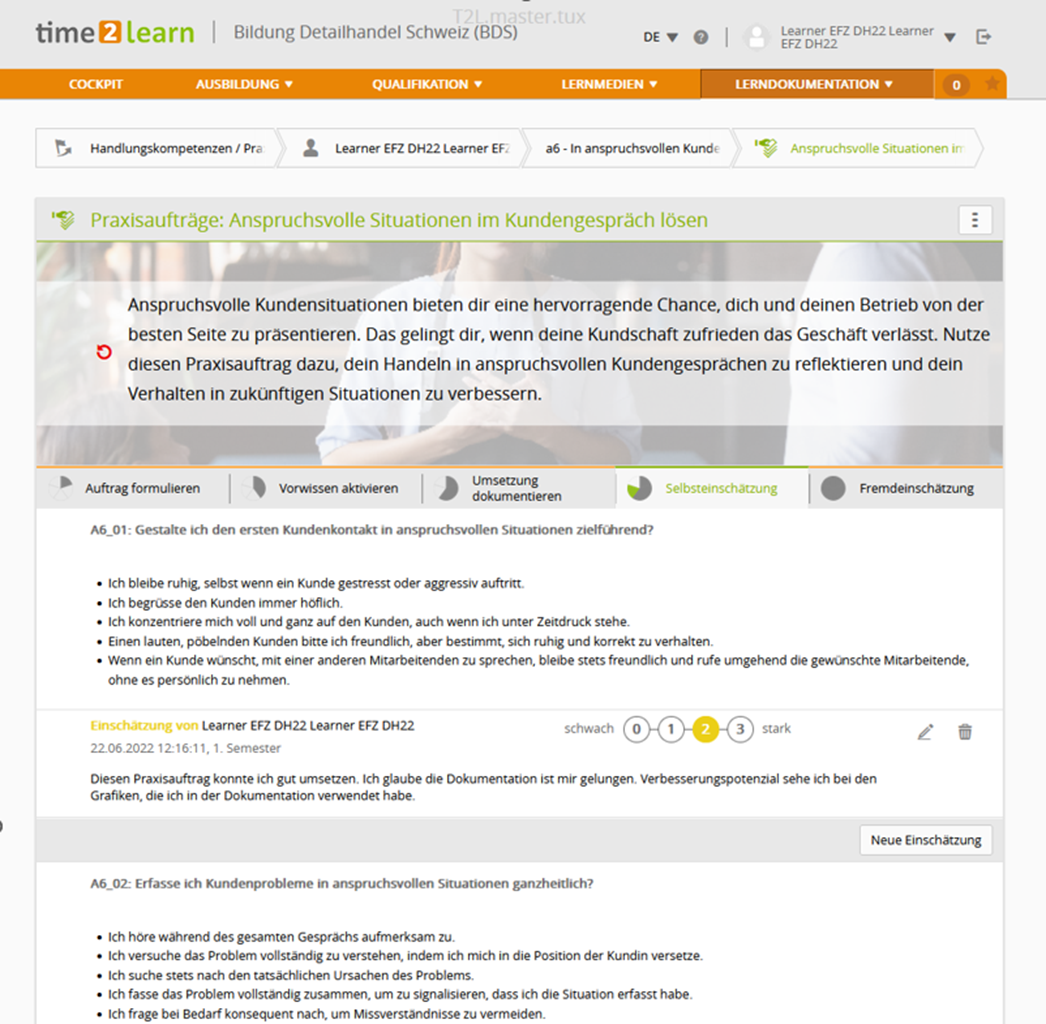 20
OrFo 2023 / Séance d'information
Entreprise
21
OrFo 2023 / Séance d'information
Raport de formation (pas de note)
Évaluation régulière de
Comportement de travail et documentation
jugement sur la formation par l'apprenant
Objectifs et mesures

OrFo 2012
STA est un rapport pédagogique et en même temps une note d'expérience opérationnelle

OrFo 2023
Combinez à nouveau le rapport de formation et la note d'expérience opérationnelle (preuve de compétence)
22
OrFo 2023 / Séance d'information
Note d‘expériance (note)
Score d'expérience opérationnelle
Un par semestre
critères d'évaluation
Compétences d'action
réflexion
résultats
motivation
la coopération
Points 0, 1, 2 et 3
23
OrFo 2023 / Séance d'information
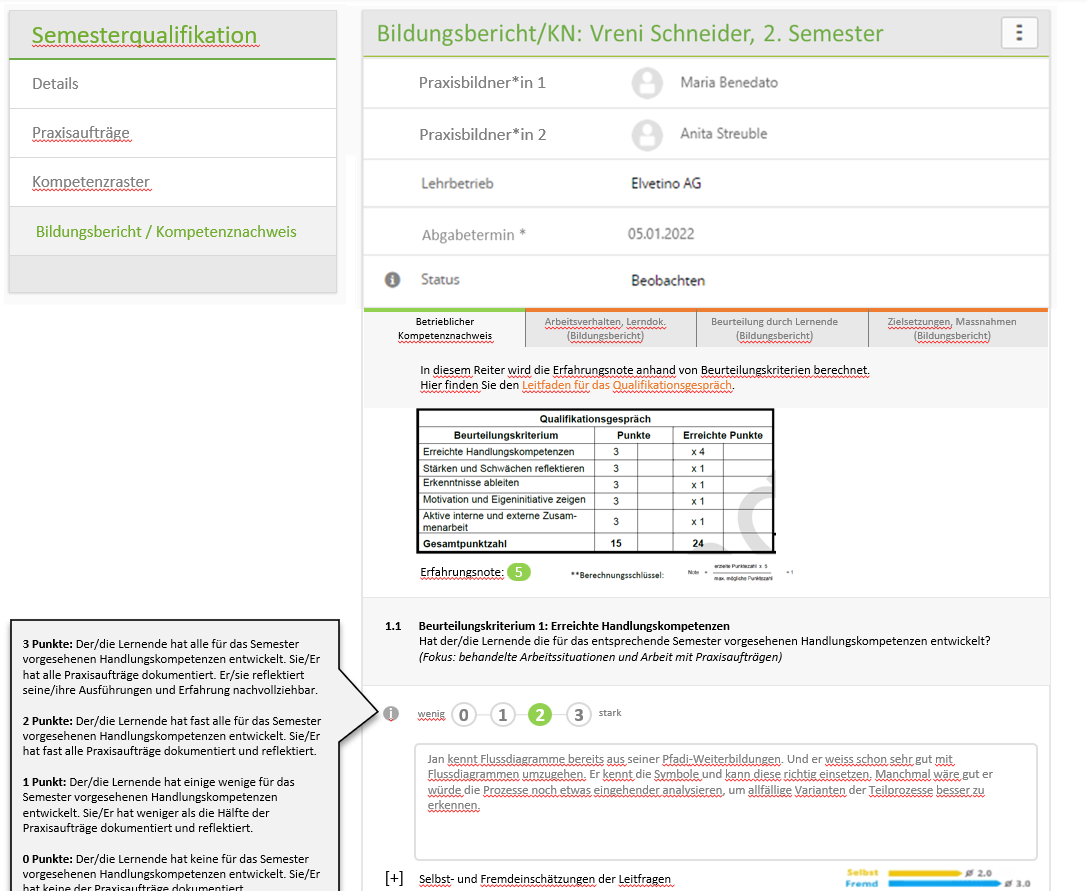 24
OrFo 2023 / Séance d'information
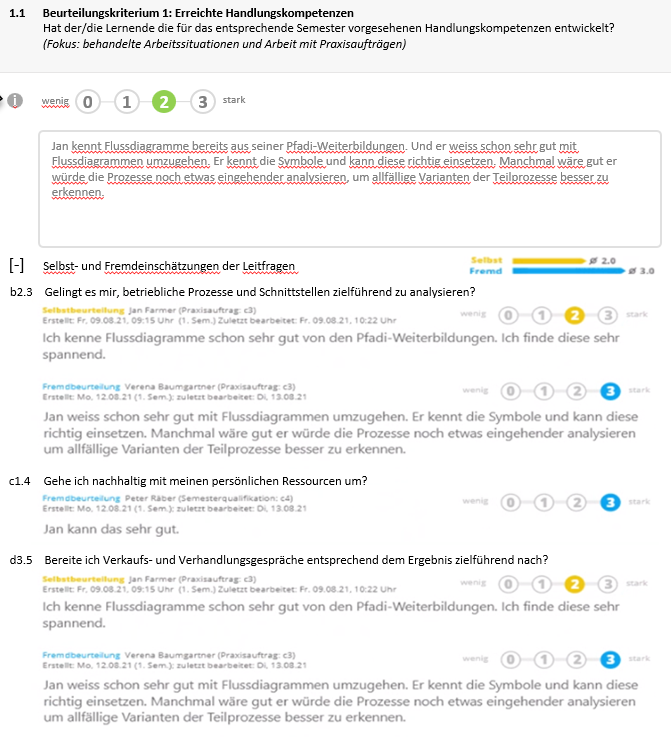 25
OrFo 2023 / Séance d'information
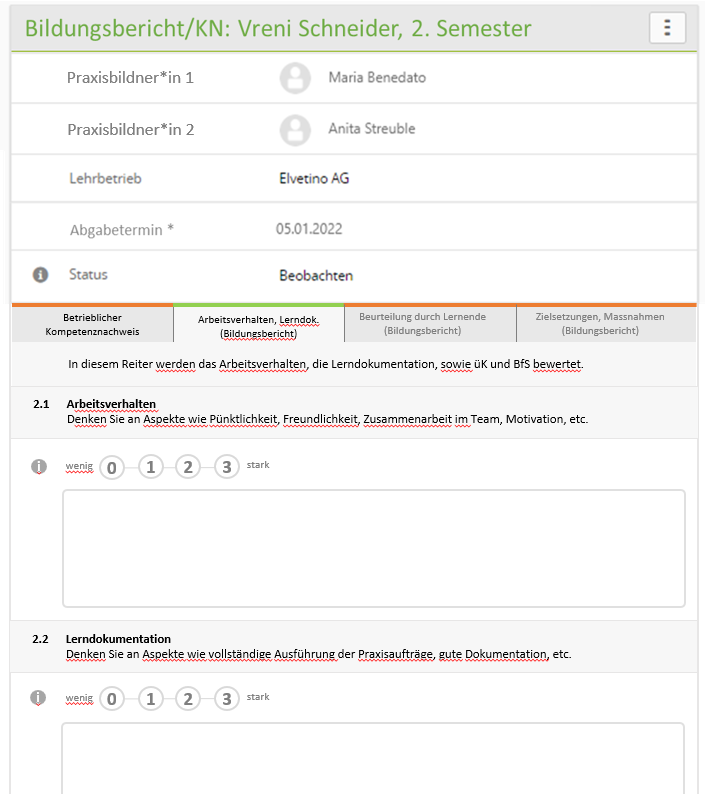 26
OrFo 2023 / Séance d'information
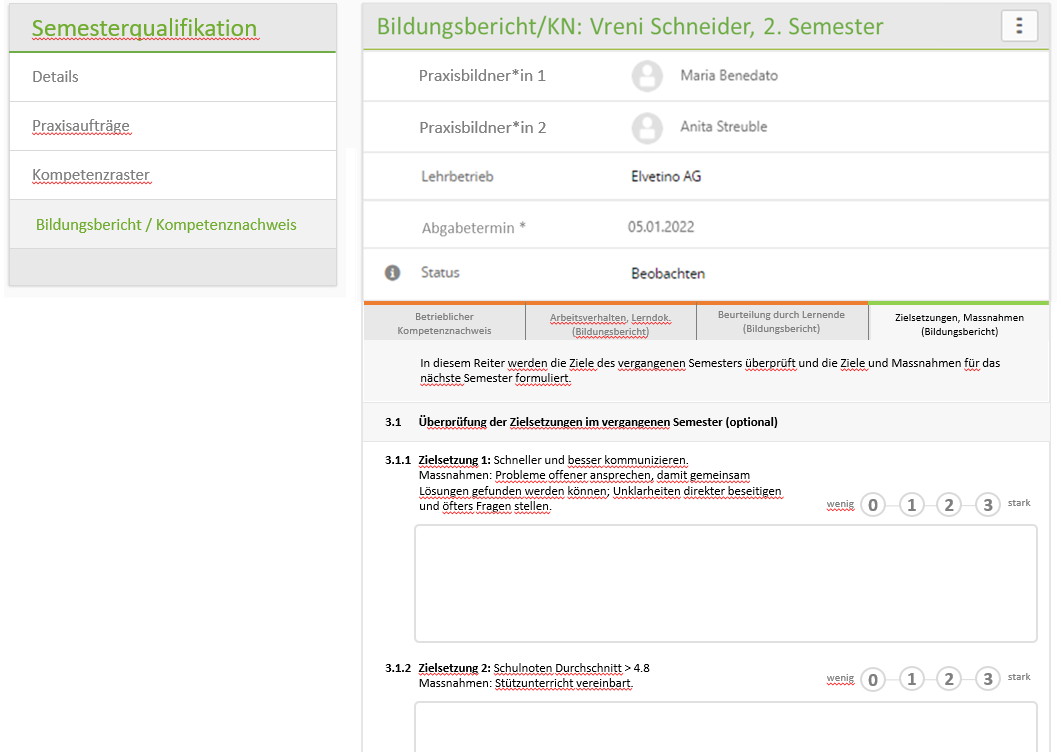 27
OrFo 2023 / Séance d'information
Portfolio personel
Documentations des mandats pratiques
Auto-évaluations / évaluations externes
Preuve de compétence supplémentaire (telle que certificats de langue, séjours à l'étranger, récompenses, certificats TIC, certificats spécifiques à l'industrie)
Sera pris après la formation de base
28
OrFo 2023 / Séance d'information
Prochaines étapes
Branche Commerce 
Nouvelle page d'accueil
Cours quotidien OtFo 2023
Cours d’initiation OrFo 2023
Ateliers nouveaux mandats pratiques
Fiches d'information (par exemple lorsque 0, 1, 2 ou 3 points)
soutenir le développement de time2learn (Mai ‘23!!)
Refonte les CIs
29
OrFo 2023 / Séance d'information
Questions / Commentaires / Suggestions
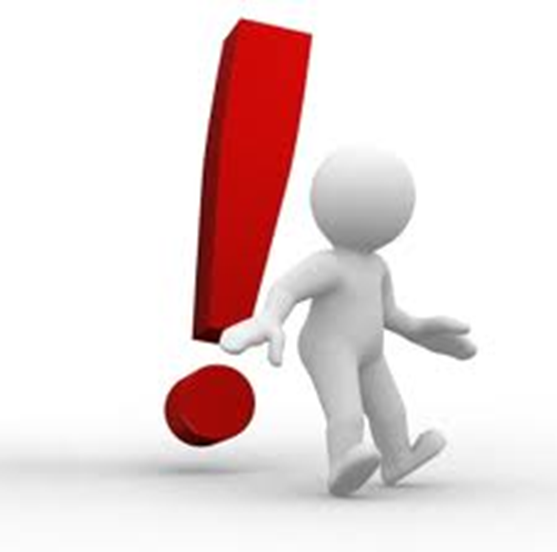 30
OrFo 2023 / Séance d'information